FacilitatorPastor Patricia A. Saunders, CEO/PresidentDCAEHS, Inc.Washington, DCwww.dcaehs.org202-870-7651 or301-445-7277revpatriciasaunders@gmail.comCertified Crime Victims AdvocateSaturday, September 7, 201311:30am – 12:10pm
BULLIED
TO
CYBER-
BULLYING
BULLIED
TO
CYBER-
BULLYING
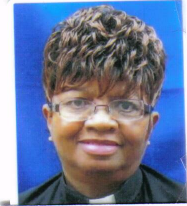 Parent’s Bullied + Cyberbullying Crimes and Retaliation is Real, but we can make a Difference, so lets start NOW!

PARENT’S
SWORN DECLARATION
BULLIED
TO
CYBER-
BULLYING
BULLIED
TO
CYBER-
BULLYING
B
U
L
L
I
E
D


T
O


C
Y
B
E
R
B
U
L
L
Y
I
N
G
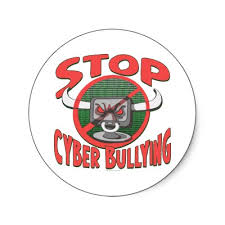 BULLIED + CYBERBULLYING CRIMES & RETALIATION“ELECTRONIC COMMUNICATION”
Presentation Outline
Definition of cyberbullying
The dynamics of cyberbullying 
Forms of electronic communication - cyberbullythreats
DC, MD & VA legal statue against cyberbullying
Statistics on cyberbullying
Common mistakes of parents, as it relates to cyberbullying incidents
Five steps on things parents can & cannot control
Focus on signs/symptoms of  my child experiencing cyberbullying
Preventive measures for parents or face possible consequences 
One of the key components for Retaliation? 
References & Resources
A Sworn Declaration: As a Parent I will Develop My Own Twelve (12 Step Policy & Procedures for My Family
DEFINITION OF CYBERBULLYING
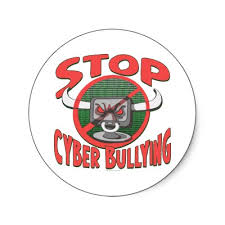 Bully is a form of aggressive behaviors 
Intentional desire to be hurtful by Teasing
Threatening with Insults
Persistent (repeated) Gossiping
Induce Pain and Fear with Rumors
Taking Control & Power imbalance with Lies
Intentional Harassment & Name Calling
Physical and Psychological Damage
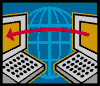 THE DYNAMICS OF CYBERBULLYINGEFFECTING OUR CHILDREN
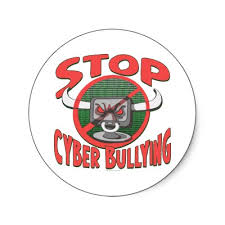 Cyber bullying is on a spiraling out of control and affecting young and older children on a daily bases
Cyber bullying now is increasing because of Technology
Now Cyber bullying is a major Crisis and has revolutionized dramatically over the past several years and has caused significant issues all over the world and in ALL Schools
Cyberbullying can cause and victim to commit suicide
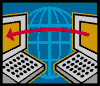 FORMS OF ELECTRONIC COMMUNICATIONCYBERBULLYTHREATS
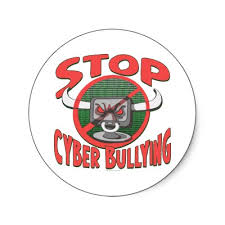 There are different types of Cyberbully that are meant to inflict some form of a mental and/or physical attack on a victim.  Cyberbullying includes: 

Cyber – bullying can include abusive emails, text messages and social network threats, which can lead to a person becoming emotionally depressed
Sexually-oriented  usually consists of the use of verbal and physical attacks to lower a person’s self esteem because of their sexual orientation (i.e. being Lesbian, Gay, Bisexual, or Transgender) 
Academic  is when people experience torment in an academic setting or because of the academic success of the victim. Name calling (for example, “Geek” or “Nerd”}; public humiliation, like blowing spit balls at a student, and; physical abuse (i.e. getting jumped by several peers or having your books thrown out of your backpack) These are some common examples of academic bullying.
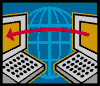 FORMS OF ELECTRONIC COMMUNICATION CYBERBULLYTHREATS – (Cont.)
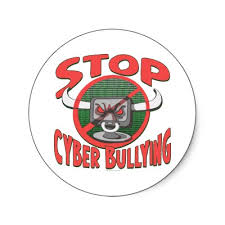 Cyberstaking is the use of the Internet, email or other electronic communications to stalk, and generally refers to a pattern of threatening or malicious behavior. Cyberstaking may be considered the most dangerous of the three type of Internet harassment, based on a posing credible threat of harm. Sanctions range from misdemeanors to felonies.

Cyberharassment usually pertains to threatening or harassing in approach email messages, instant messages, or blog entries or websites dedicated solely to tormenting an individual. 

Sexting involves “sending or receiving sexually explicit or sexually suggestive nude or seminude images or video, generally via cell phone.” According to  L.E. Soronen, Vitale, and K.A. Haase.  In a 2010 survey from 4,400 middle and high school students indicated that 8% had sent naked or seminude images of themselves to others.
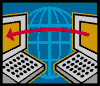 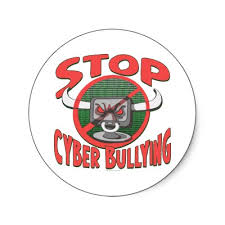 TARGET POPULATION MOST VULNERABLE TOCYBERBULLYING ATTACKS
The U.S. Department of Education’s Office of Special Education and Rehabilitative Services (OSERS). Provides each school district’s with their responsibilities as it relates to the Individuals with Disabilities Education Act (IDEA); to address bullying of students with disabilities.
Students with learning disabilities, attention deficit or hyperactivity disorder and autism are most likely to be bullied than their peers., because of their physical characteristics, processing and social skills or intolerant environments may increase the risk of them being bullied.
Because of or due to the characteristics of their disabilities, students with intellectual communication, processing or emotional disabilities may not understand the extent to which bullying behaviors are harmful, or may be unable to communicate that to an adult who can help.
Any child with a disability MUST be protected and parent’s should study the laws and guidelines to help your child/children from being a victim of cyberbullying. (Review the Reference Listing)
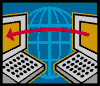 LEGAL STATUE AGAINST CYBERBULLYING
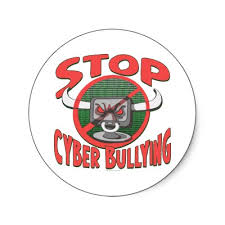 DC is working on an Anti-bullying Act, but has declared April 21st as Bully Free DC Day

MD has under their Criminal Law - MD 3-803

VA has a Class One Misdemeanor, which can be up to 2 years  in jail or a fine.
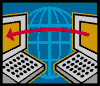 STATISTICS ON CYBERBULLYING
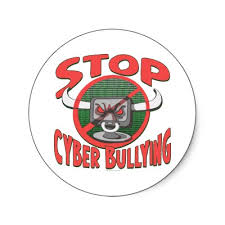 One million children were harassed, threaten or subjected to other forms cyberbullying on Facebook during the past year (Consumer Report, 2011)
52% of parents are worried their child will be bullied via a social networking site. (American Osteopathic Association 2011)
43% of teens aged 13-17 report that they have experienced some sort of cyberbullying in the past year.
More girls are cyberbullys than boys (59% girls and 41% boys)
Cyberbullies spend more likely to have engaged in sexting (31% vs. 19% for teens overall cyberbullying).
34% of those who have had any engagement in cyberbullyinh have been both a cyberbully and been cyberbullied.
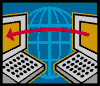 STATISTICS ON CYBERBULLYING (Cont.)
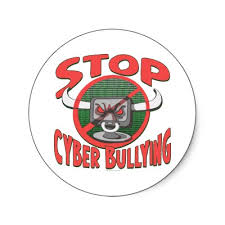 81% of youth agree that bullying online is easier to get away with than bullying in person.
80% think it is easier to hide online bullying from parents than in-person bullying.
68 % of teens agree that cyberbullying is a serious problem with today’s youth. Reasons cberbullies said they engaged in cyberbullying:

		*  To show off to friends (11%)
		*  To be mean (14%)
		*  Something else (16%)
		*   To embarrass them  (21%)
		*  For fun or entertainment (28%)
		*  They deserved it (58%)
		*  To get back at someone (58%)
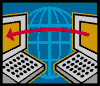 COMMON MISTAKES OF PARENTS
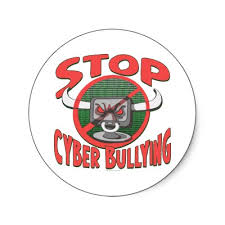 Ignoring what has or has not happen.
Sorting out all of the facts immediately.
Addressing the child directly.
Discussing the issues around others. 
Placing blame and assuming who is the abuser.
Pressuring bystanders to voice their opinion.
Judgmental and/or making any acquisitions.
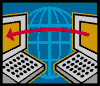 FIVE STEPS ON THINGS THE PARENT CAN & CANNOT CONTROL
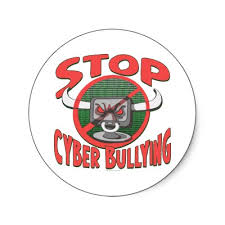 Your Defiant Child’s Behavior: 
5 Things you can – and can’t – control as a Parent.

1. You can control whether or not your child  knows what your expectations are: “Johnny, my expectation is that you will handle your anger without physical violence.”
 You can control whether or not you’ve given your child opportunities to meet this expectation:”Johnny, my expectation is that you will handle your anger without physical violence.”
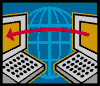 FIVE STEPS ON THINGS THE PARENT CAN & CANNOT CONTROL (Cont.)
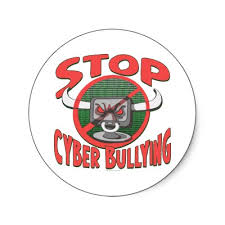 2.  You can control whether or not you’ve given your child opportunities to meet this expectation: “Johnny, if you find you're getting angry, it’s okay to walk away, go listen to music, talk to your friend on the phone to blow off steam, whatever will help you release some of that anger and we can talk again later.”
3.  You can control whether or not your child knows what the potential consequences will be if he chooses not to meet your expectation: “Johnny, you're fifteen years old.  If you hit me when you’re angry, that’s domestic violence.  If it happens again, I will call the police. I would hate to see that happen, so I hope you chose to handle your anger without getting physical.”
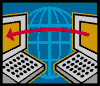 FIVE STEPS ON THINGS THE PARENT CAN & CANNOT CONTROL (Cont.)
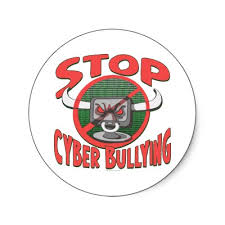 4.  You can control your own behavior: When you get angry, you can model for your child how to cope effectively without using physical violence. You can walk away or practice other effective coping skills when you get angry yourself and never hit a child when you are angry.
5.  You can’t control your child’s behavior. You can’t control whether or not he/she behaves in a physically aggressive way when they are angry.  Your power does not lie in the arguing, defending and power struggles that tend to go hand-in-hand with attempts to control a child. 
	Instead, your power lies in what you can control, your own behavior. Just as you can’t control your child, he can’t control you either! Some days it may feel like he can, but he can’t.
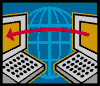 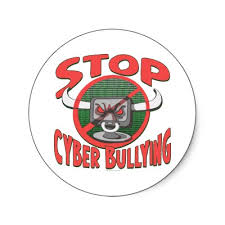 FOCUS ON SIGNS/SYMPTOMS OF A VICTIM OF CYBERBULLYING
According to Dr. Michele Borba, Real Parenting Solution:

Hesitant to be online; nervous when an Instant Message, text message or Email appears 
Visibly upset after using the computer or cell phone or suddenly avoids it 
Hides or clears the computer screen or closes cell phone when you enter 
Spends unusually and longer hours online in a more tense pensive tone 
Withdraws from friends, falls behind in schoolwork's or wants to avoid school 
Suddenly sullen, evasive withdrawn, marked change in personality or behavior 
Trouble sleeping, loss of appetite, excessively moody or crying, seems depressed 
Suspicious phone calls, e-mails and packages arrives at your home 
Possible drop in academic performance
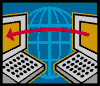 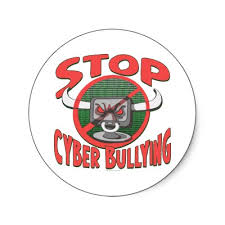 PREVENTIVE MEASURES FOR PARENTS OF A BULLY/CYBERBULLY IN MY HOME
Acknowledge the problem. “Communicate directly with your child,” advises Friedman. “Let them know that you are aware of the bullying, that you take it seriously and that it won’t be tolerated.”

Be a hands-on parent. Talk to your child and be ready to listen. Know who your child’s friends are. Monitor activities. Work with the school, and keep communication lines open. If they have a bullying prevention program, learn about it. “One of the most important things that parents can do for their kids is to be involved,” says Friedman.

Decrease violence at home. Turn off violent TV and video games. But also, monitor your own behavior. What do you do when angry? What is it teaching your child?

Teach positive behaviors. “Reinforce kind, compassionate behavior,” Friedman recommended. “Teach empathy and provide opportunities for cooperation.” Have your child care for a pet, and enroll your child in meaningful activities that cultivate talents and interests while fostering cooperation and friendship.

Seek professional help, if needed. Sometimes a situation calls for more than parental intervention. According to the U.S. Department of Health and Human Services, bullying can be a sign of other serious antisocial or violent behavior, which can lead to future problems in school and with the law. A 1993 Olweus study found that boys who were identified as bullies in middle school were four times as likely to have a criminal conviction by age 24.
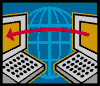 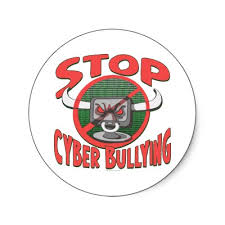 UNFATHOMABLETRAGEDIES OF LIFE
LOST OF MY CHILD
TO
SUICIDE
“STORY”

NATIONAL SUICIDE PREVENTION LIFELINE
TOLD FREE 1-800-273-TALK  (1-800-273-8255)
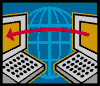 KEY COMPONENT TO RETALIATION  “REVENGE NO MATTER THE COST”
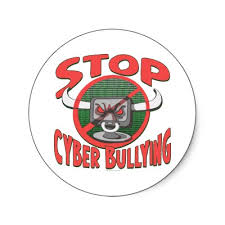 According to Ken Trump’s. say’s that the issue of bullying has also become a hot topic of conversation in the school safety field.  We believe bullying to be a serious issue and worthy of reasonable attention, awareness and action.  
Bullying is one of many factors which must be taken into consideration in developing safe schools prevention, intervention, and enforcement plans, and that bully-prevention efforts and initiatives are one of many strategies that should be included in a comprehensive school safety program.
If action is not taken the possibility of retaliation may take place and your child could spend the rest of his live in prison or live a short life .
“Person (s) are determine, no matter how long it takes, they will retaliate and hurt the person in someway for hurting them.”
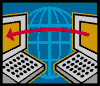 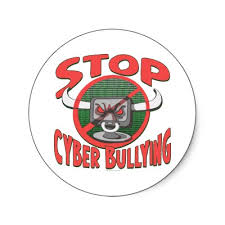 REFERENCES & RESOURCES
S. Hinduja and J.W. Patchin, Reducing Teen Technology; V. Stuart- Cassell, A. Bell, and J.F. Springer, “Analysis of State Bullying Laws and Policies.” (accessed January 30, 2013) E. Soronen, N.
L. E. Soronen, N. Vitale, and K.A. Haase, “Sexting at School: Lessons Learned the Hard Way, Inquiry and Analysis,” (accessed January 30, 2013); J. Leshnoff, “Sexting Not Just for Kids,”
Finkelhor, “Sexting: A Typology,” (accessed January 30, 2013
N.E. Willard, 2010, “School Response to Cyberbully and Sexting: The Legal Challenges,” Center for Safe and Responsible Internet Use, http://www.embracecivility.org (accessed January 31, 2013).
S Hinduja and J.W. Patch, “Bullying and Cyberbullying Laws,” (accessed February 28, 2013).
Sticks & Stones in Cyberspace
Educator’s Guide to Cyverbullying and Cyberthreats
Bullying Without Boarders: The Rise of Cyberbully in America Schools
Cyberstalking and Cyberharassment
www.onguardonline.gov
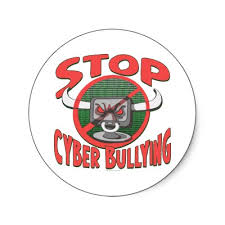 REFERENCES & RESOURCES
Gini G., & Pezzo.li T (2009).  Association between bullying and psychosomatic problems:  A meta-ana ysis. Pediatrics, 123 (30: 1059-1065.
O’Brennan, I. M., Bradshaw. C.P., & Sawyer, A.L. (2009).  Examining developmental differences in the social-emotional problems among frequent bullies, victim, and bully/victims.  Psychology in the Schools, 46(2), 100-115.
Swearer, S.M., Wang, C., Maag, J.M., Siebeeker, A., B, & Frerichs, I. J. (2012).  Understanding the bullying dynamic among students in special and general education.  Journal of School Psycohlogy. 50, 403-520.
Twynan, K.A. Sayl.or C.F., Saia D. Macias, M.M. Taylor, L. A., & Spratt, E. (2010).  Bullying and ostracism experiences in children with special health care needs.  Journal of Development Behavioral Pediatrics, 31, 1-8
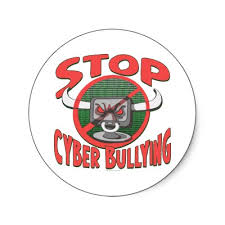 REFERENCES & RESOURCES
DISIBILITIES
Depression and Bipolar Support Alliance (DBSA) 	1-800-826-3632
National Alliance on Mental Illness (NAMI) 
		1-800-950-6264
National Institute of Mental Health (NIMH) 
		1-866-6156464
National Mental Health Association (NMHA) 	1-800-969-6642
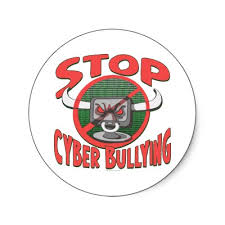 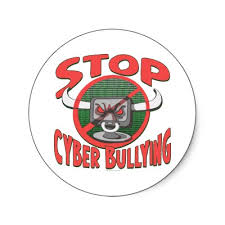 KID’S RESOURCESGET HELP IN A CRISIS
IMMEDIATE DANGER:  911

National Suicide Lifeline:
      1-800-273-8255

National Network Rape, Abuse, Incest
    (RAINN) – 1800-656-4673

National Dating Abuse Helpline: 
      1-866-331-9474

National Runaway Safeline: 
      1-800-786-2929

The Trevon Project (LGBTQ): 
      1-866-488-7386

Boys Town National Hotline, serves boys and girls 
1-800-448-3000, available 24/7
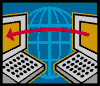 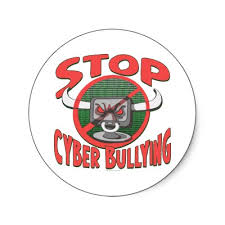 KID’S YOU CAN HELP YOURSELF FEEL SAFE
Walk away from the situation
Don’t hit back, Don’t talk back, Don’t reply back
Tell an adult whom you trust, a teacher, the principal, the school bus driver or the lunchroom supervisor about what happen
Talk about it with your brother or sister or with friends, so that you don’t feel you’re alone
Find a friend to be with in the place where you don’t feel safe

Boys Town National Hotline, 
serves boys and girls 
1-800-448-3000, available 24/7
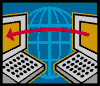 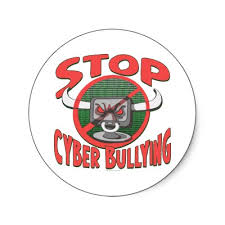 SWORN DECLARATION AS A PARENTI WILL DEVELOP MY OWN BULLYING POLICY FOR MY FAMILY
Parent’s Twelve (12) Step Policy & Procedures

A_______________________________________________________________________________
B_______________________________________________________________________________
C_______________________________________________________________________________
D_______________________________________________________________________________
E_______________________________________________________________________________
F_______________________________________________________________________________
G_______________________________________________________________________________
H_______________________________________________________________________________
I________________________________________________________________________________
J________________________________________________________________________________
K_______________________________________________________________________________
L_______________________________________________________________________________

SEPTEMBER 2013 – SEPTEMBER 2014
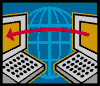 CREATE A NO BULLY ZONE
Parent’s Bullying + Cyber Bullying causes Retaliation is RealRev. Patricia Saunders, Instructor NOTES
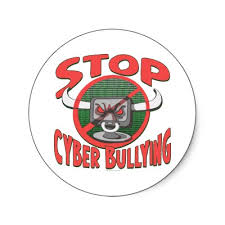 _____________________________________________________________________________________________________________________________________________________________________________________________________________________________________________________________________________________________________________________________________________________________________________________________________________________________________________________________________________________________________________________________________________________________________________________________________________________________________________________________________________________________________________________________________________________________________________________________________________________________________________________________________________________________________________________________________________________________________________________________________________________________________________________________________________________________________________________________________________________________________________________________________________________________________________________________________________________________________________________________________________________________________
_____________________________________________________________________
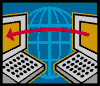